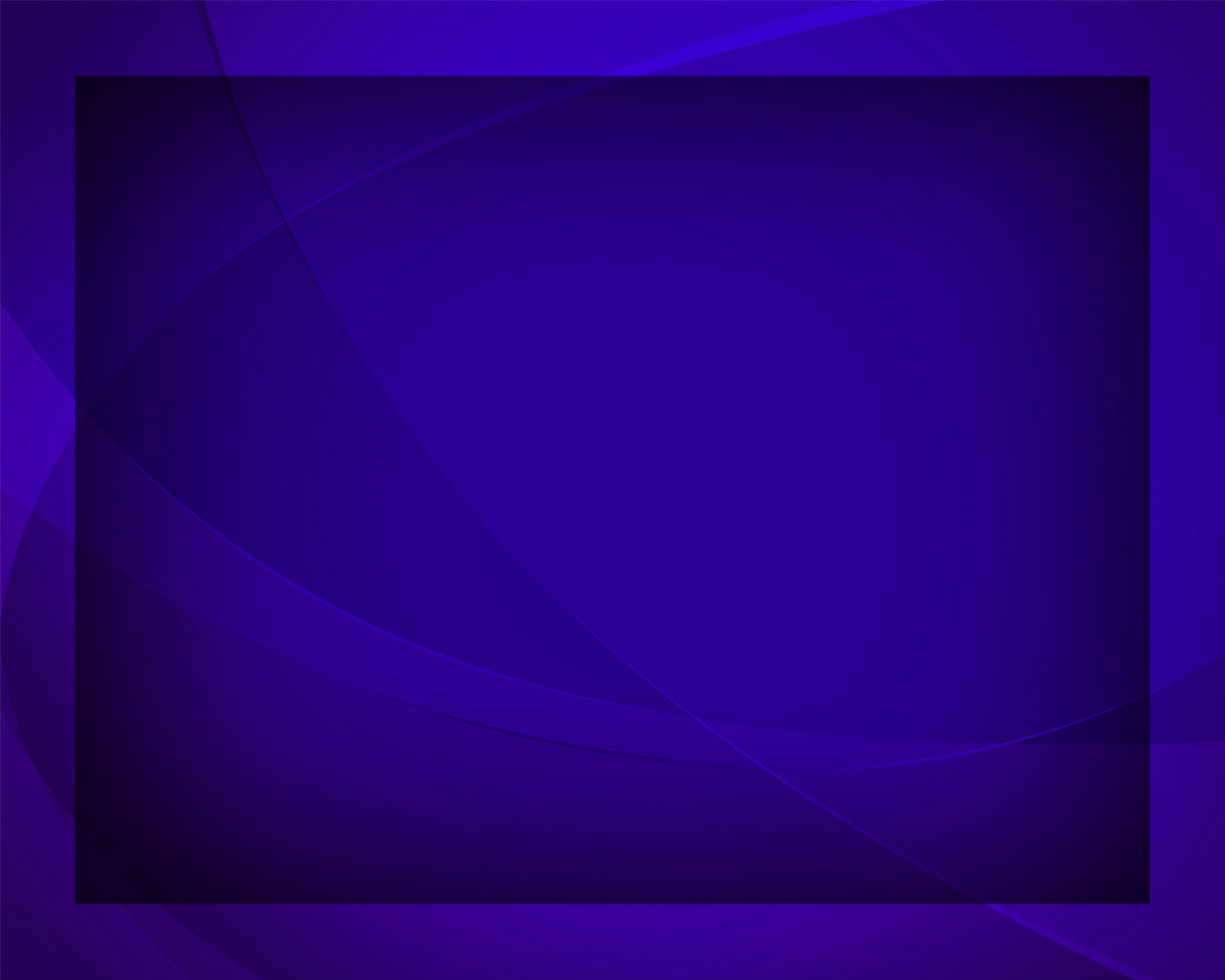 В Слове Божьем ищи утешенье
Гимны надежды №25
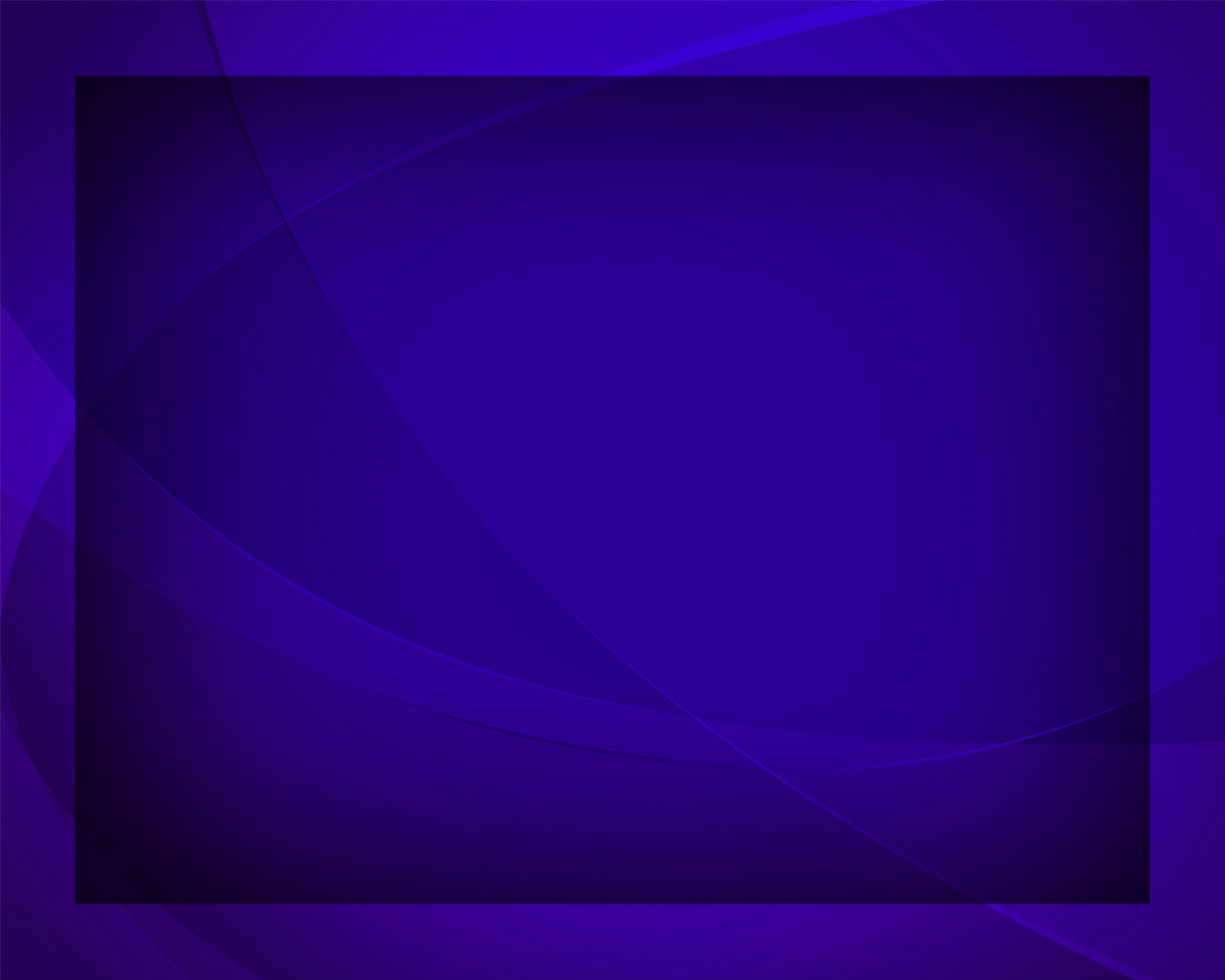 В Слове Божьем ищи утешенье,
 друг мой, 
В непрерывной житейской борьбе
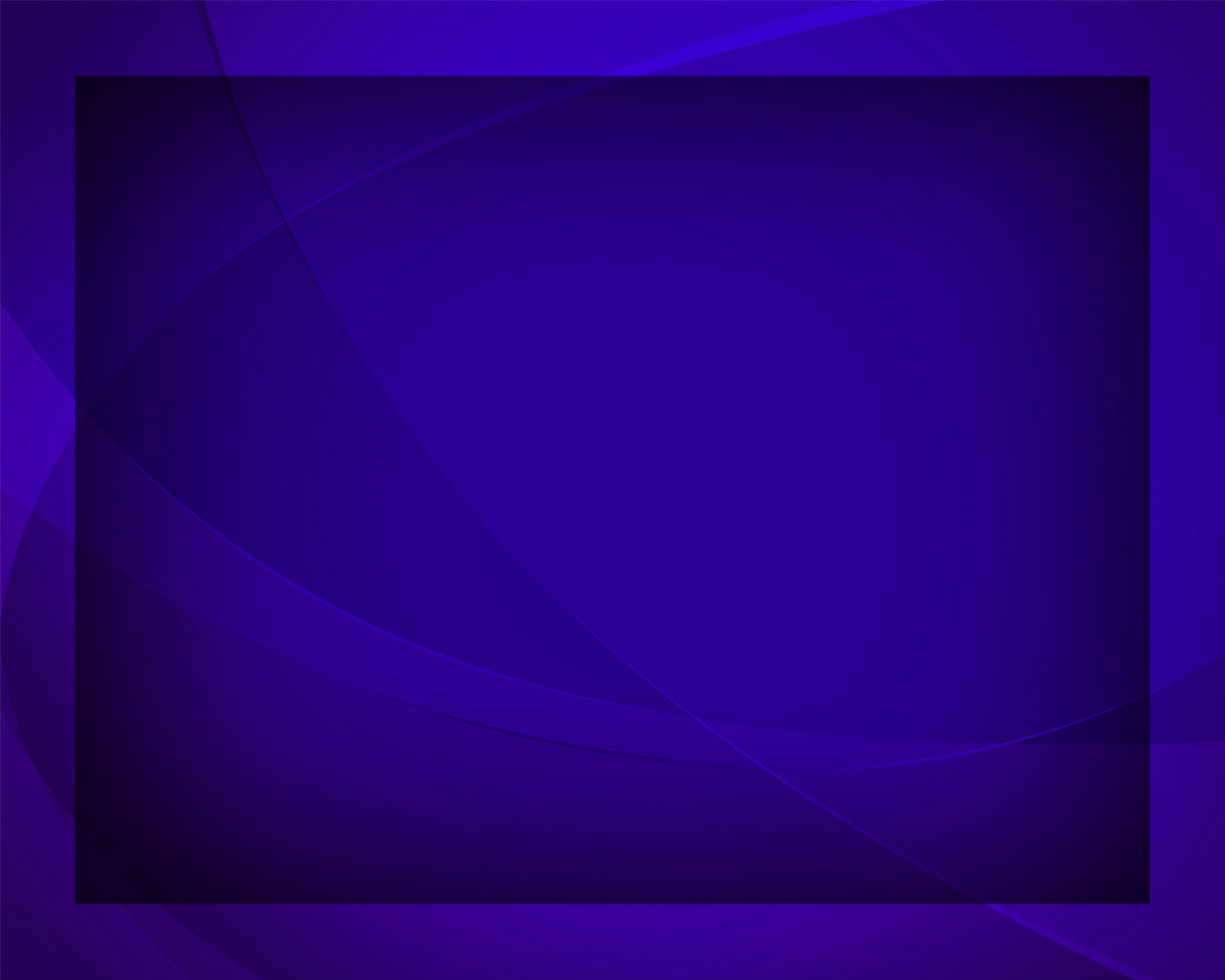 Если больно порой, если страшно тебе, 
Прибегай к Нему всею душой.
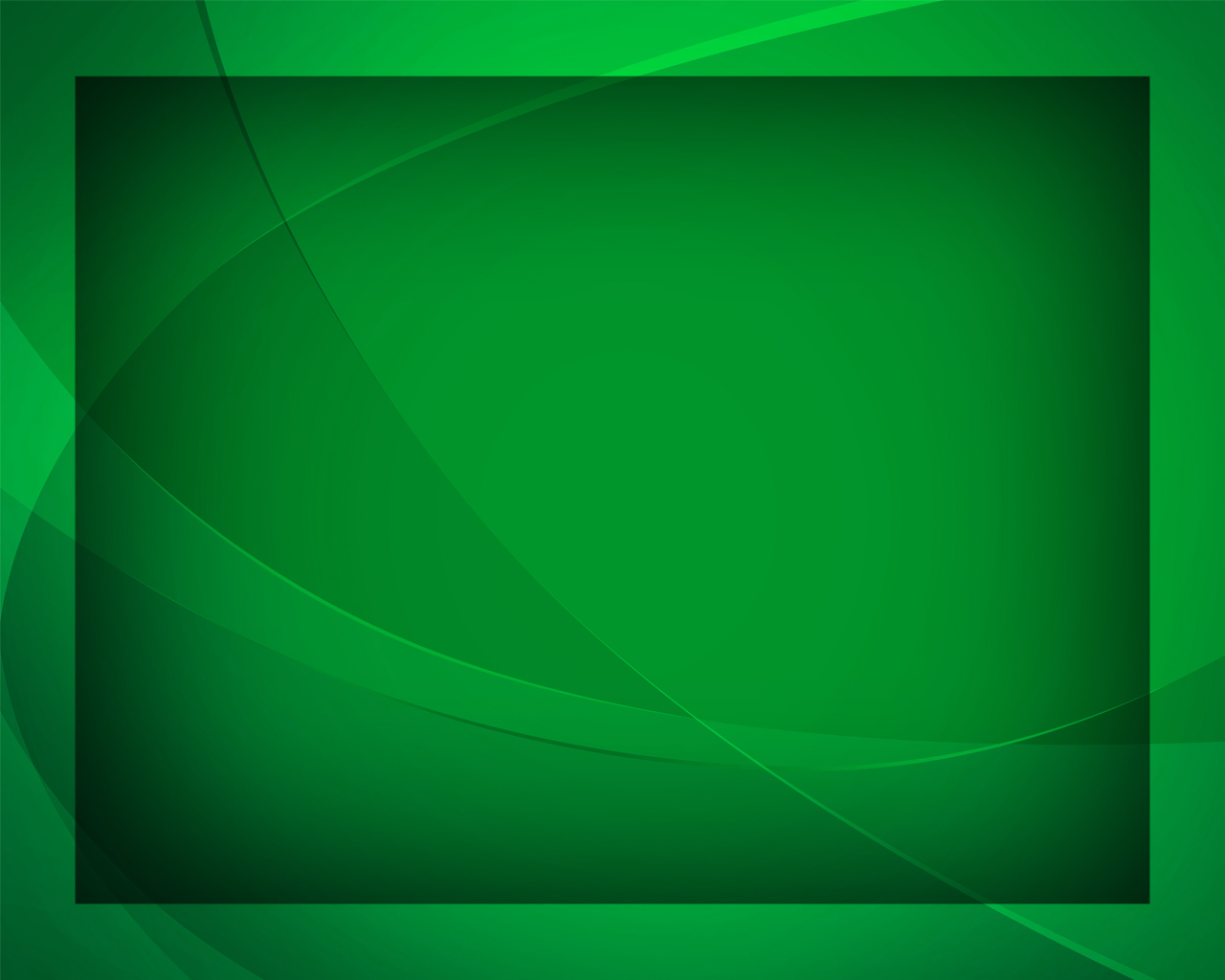 Лишь на Христа
В Слове Божьем взирай,
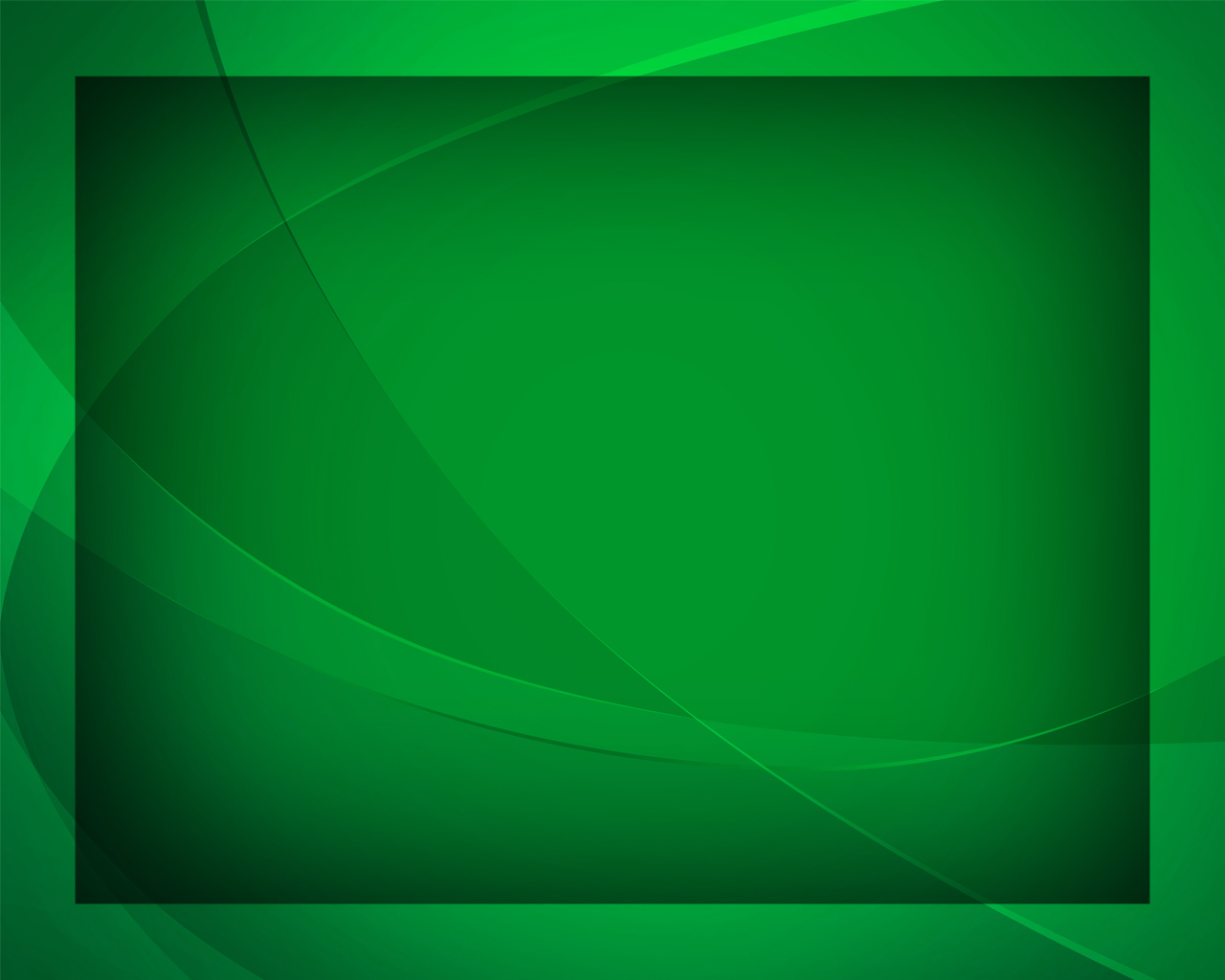 Каждый день, 
о друг мой, 
Слово Божье читай.
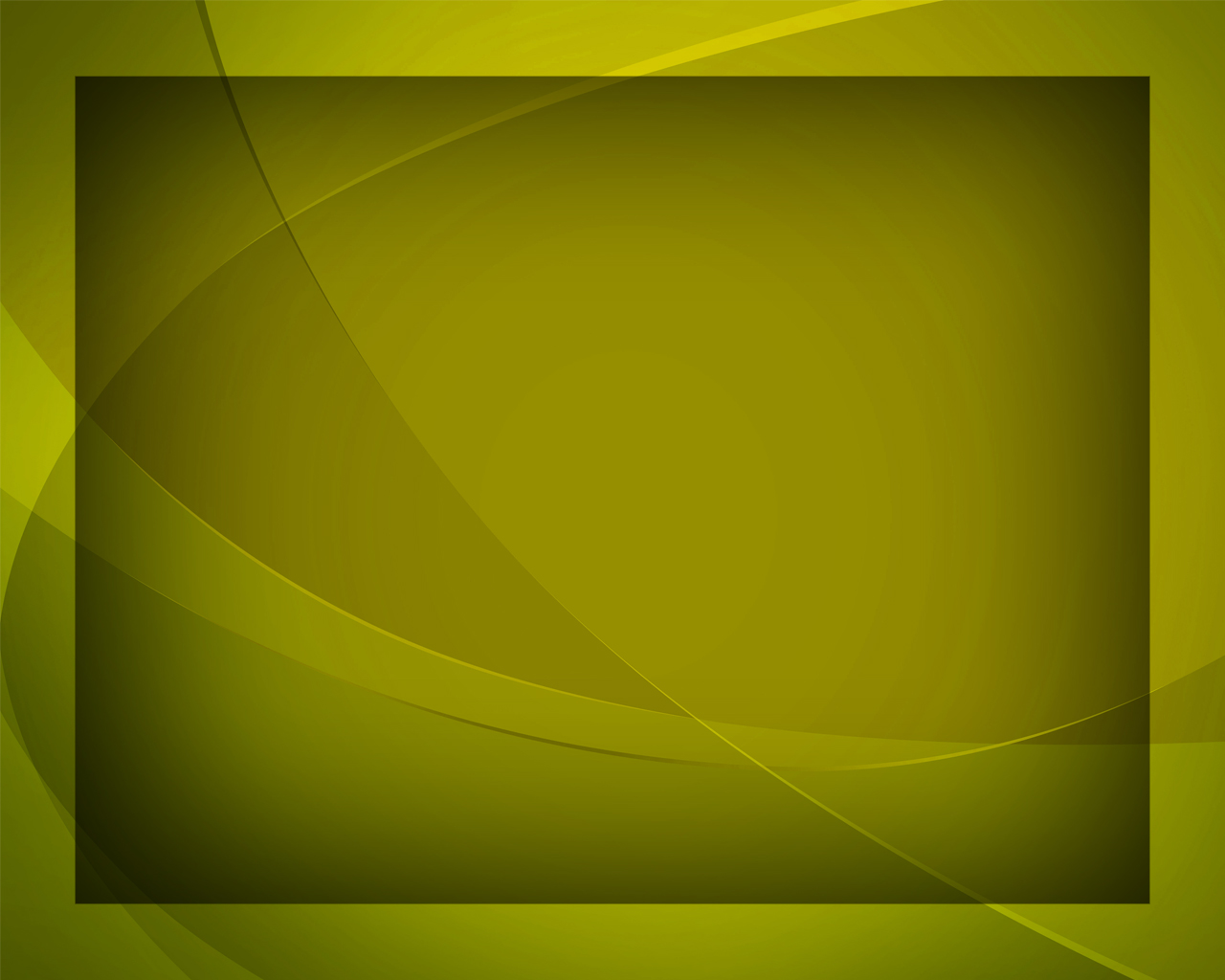 В Слове Божьем ищи 
путь к спасенью, друг мой, 
Через веру 
в Иисуса Христа
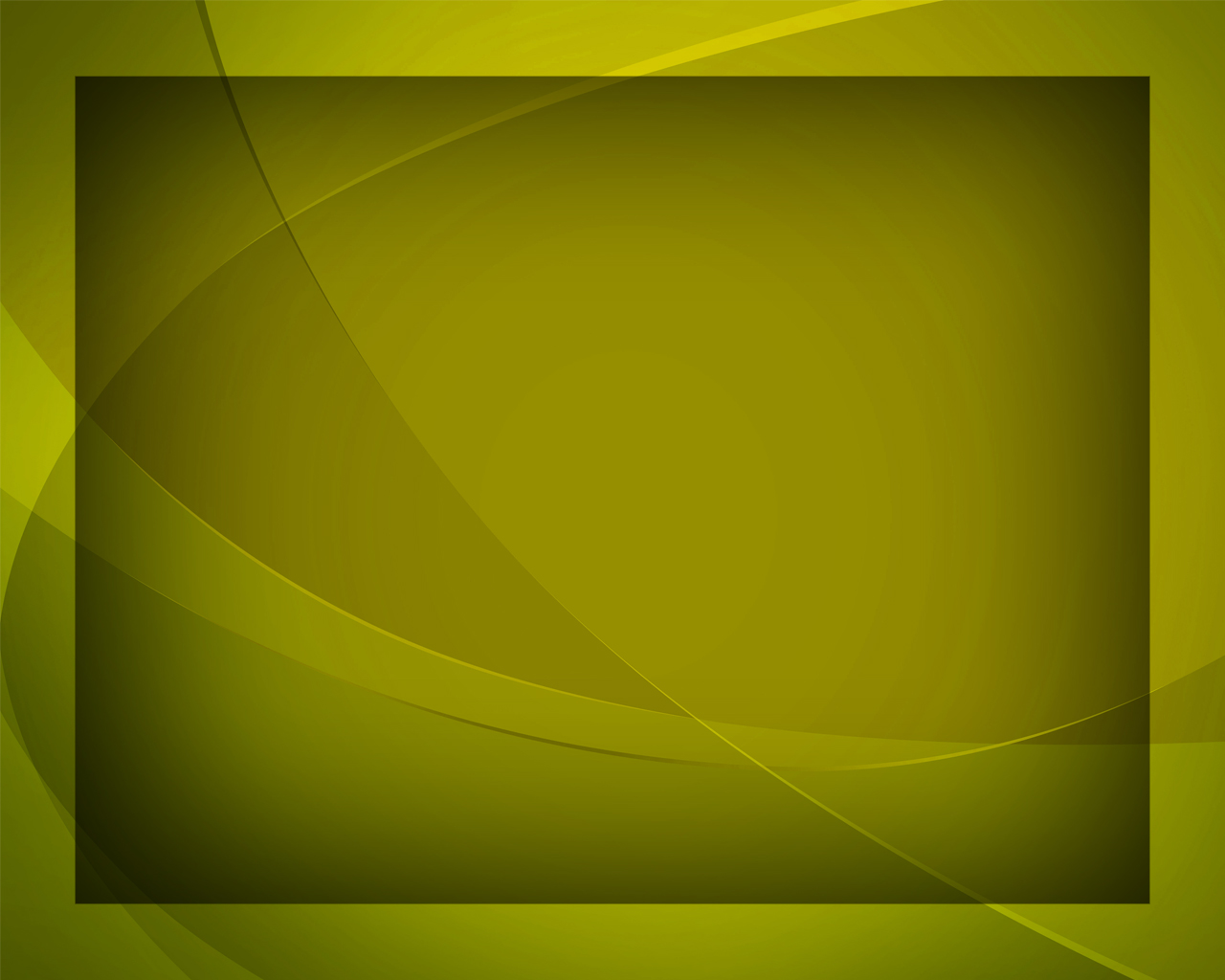 Кровь святая Его, что стекала с креста, 
Даст прощенье
 тебе и покой.
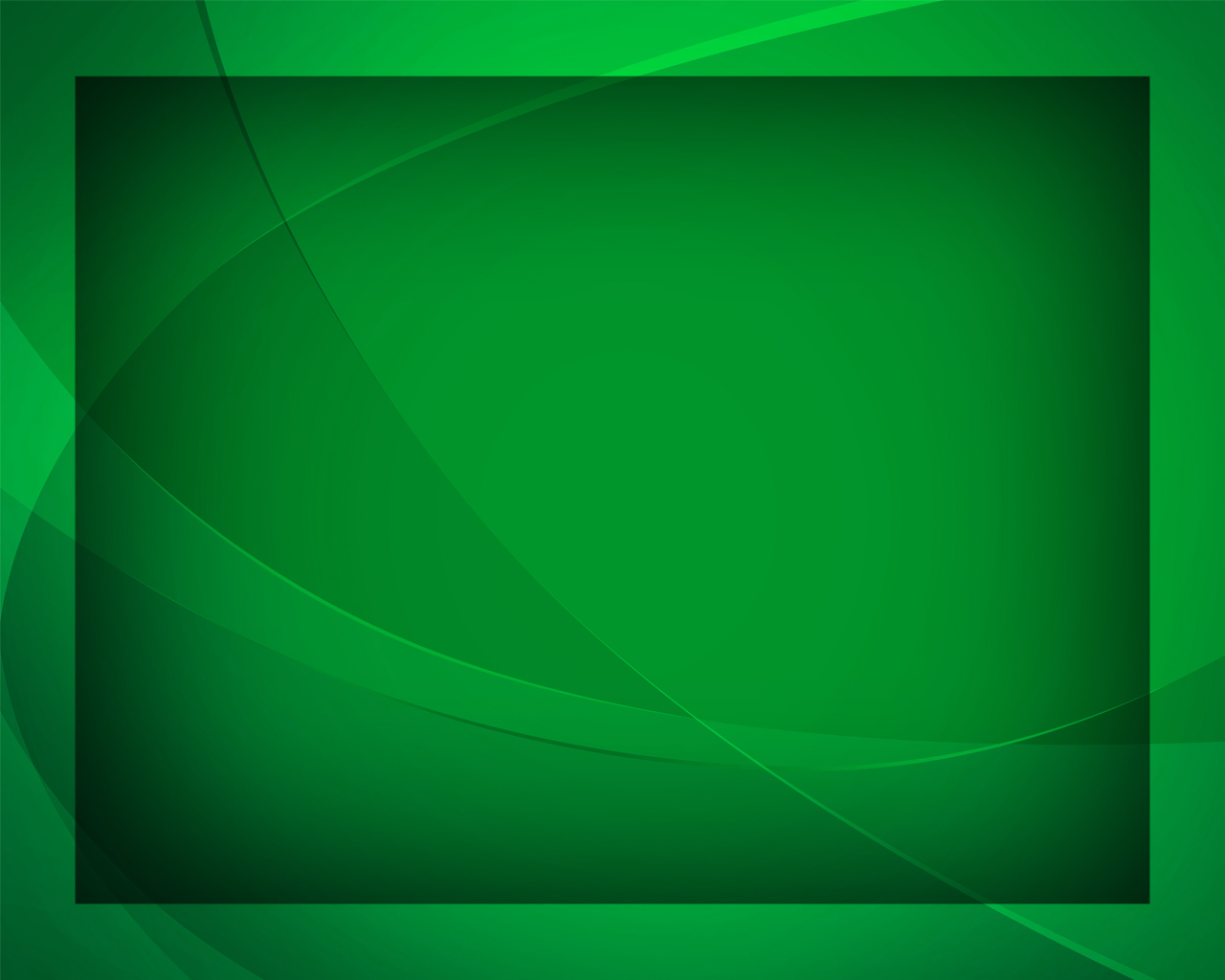 Лишь на Христа
В Слове Божьем взирай,
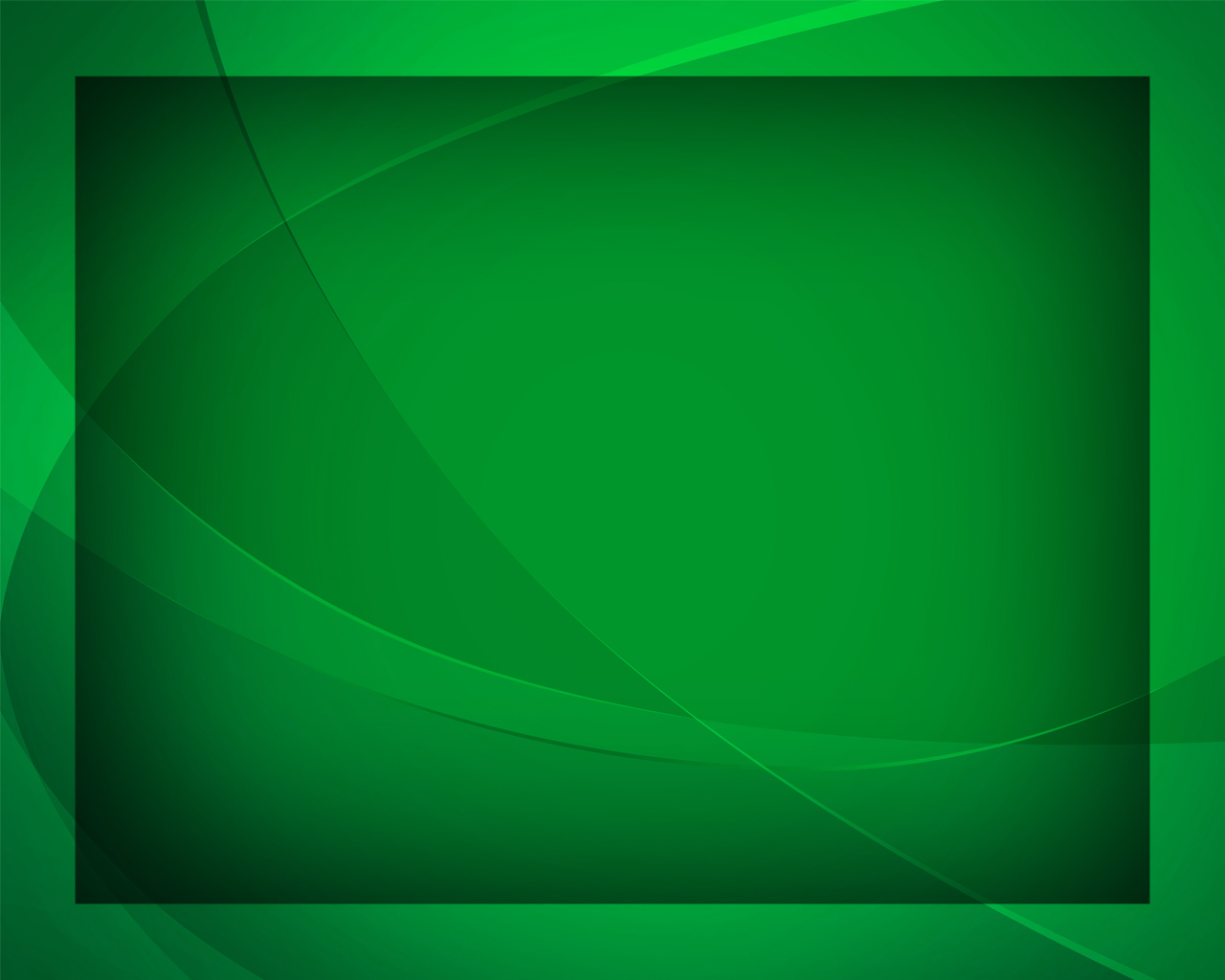 Каждый день, 
о друг мой, 
Слово Божье читай.
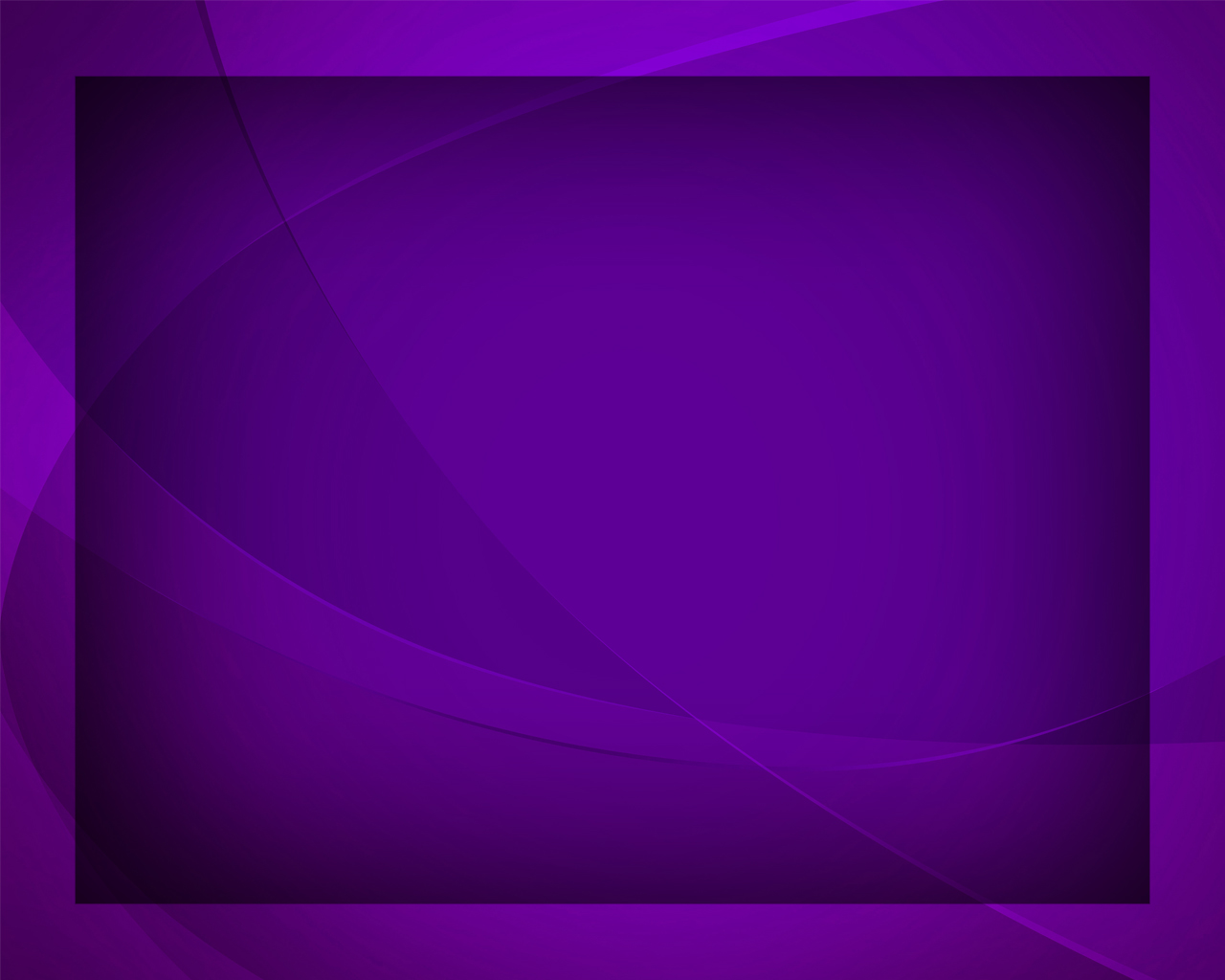 Слово Божье всегда будет светом тебе 
На нелёгкой
 дороге твоей,
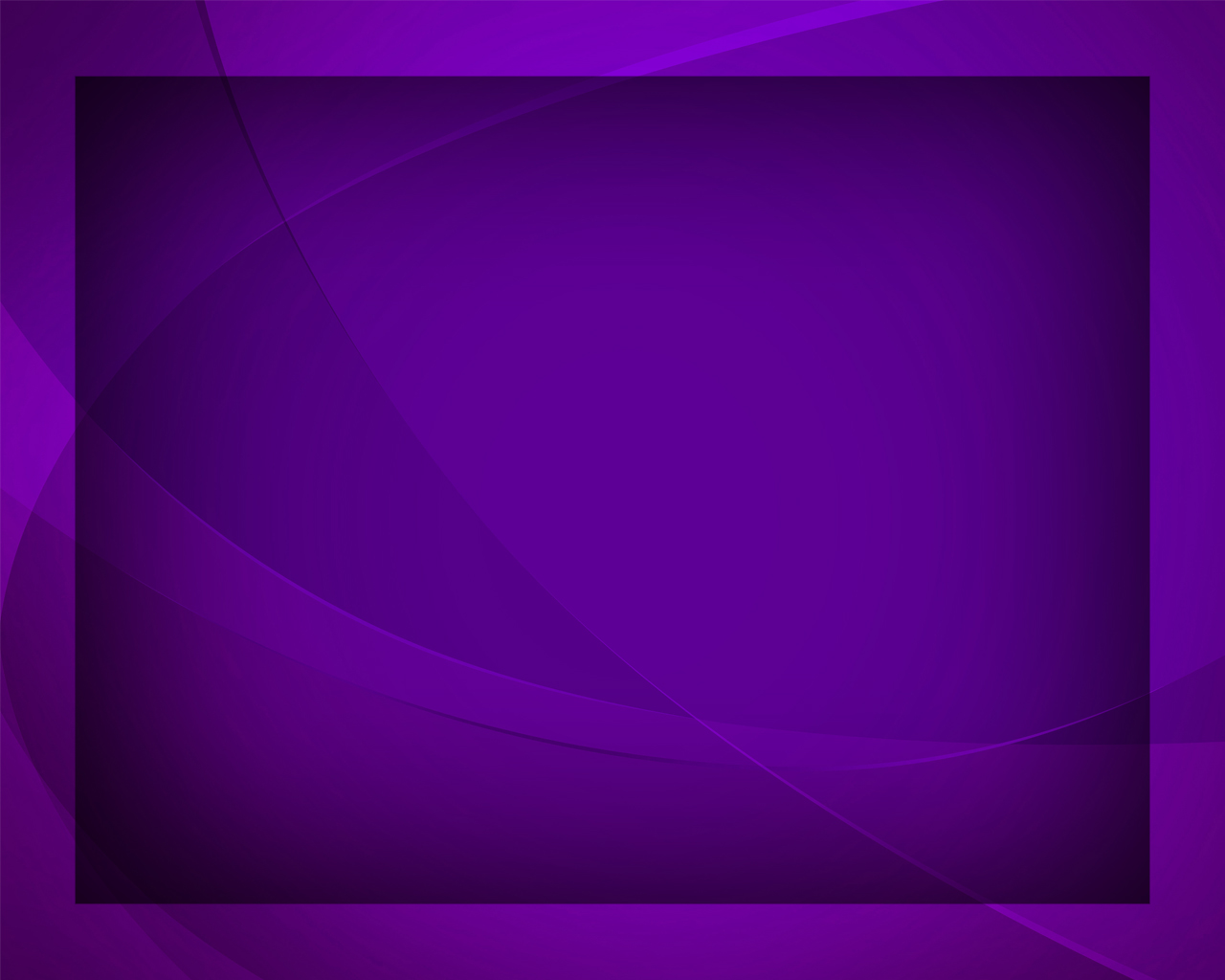 Маяком среди бурь и житейских скорбей, 
Другом верным 
на грешной земле.
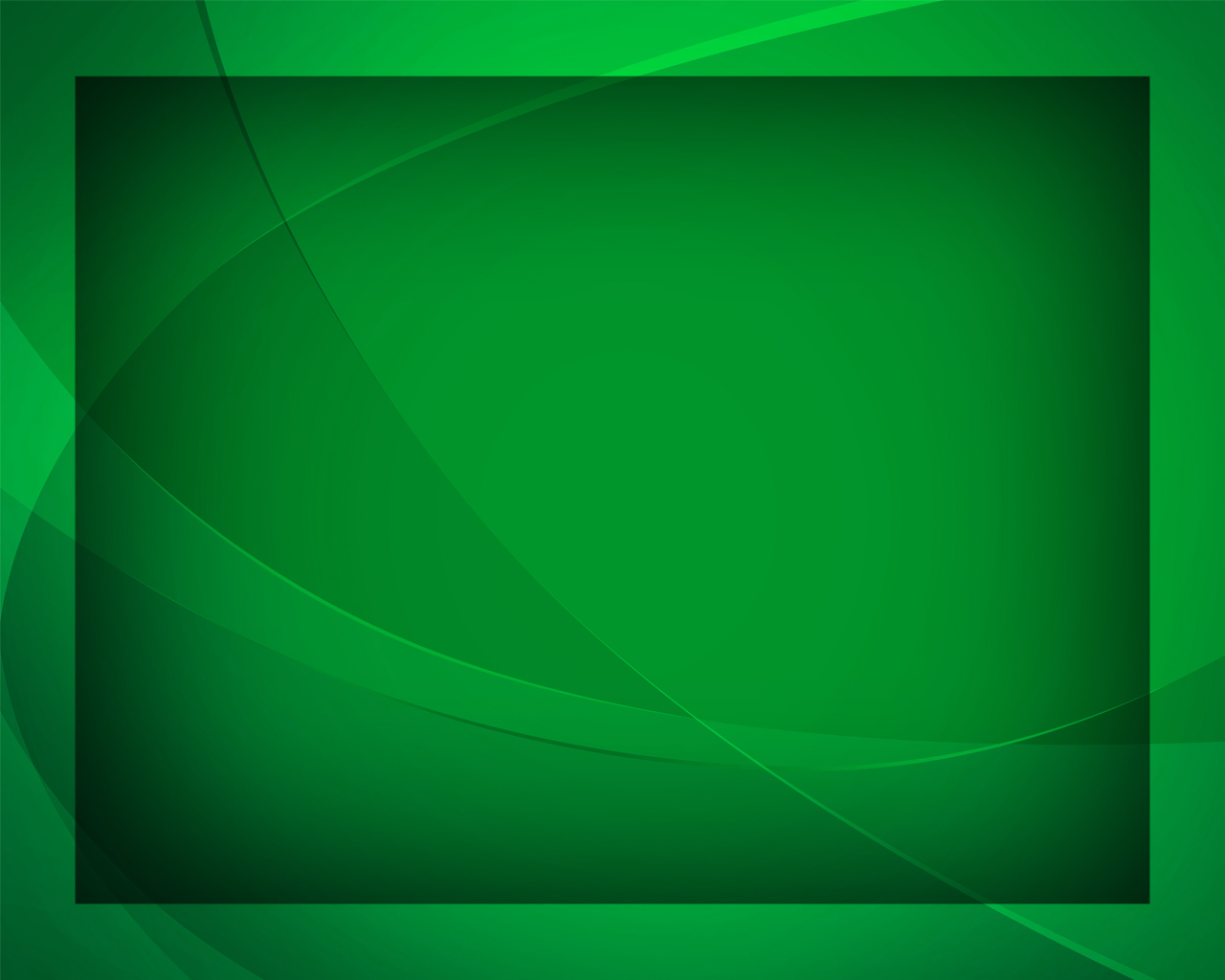 Лишь на Христа
В Слове Божьем взирай,
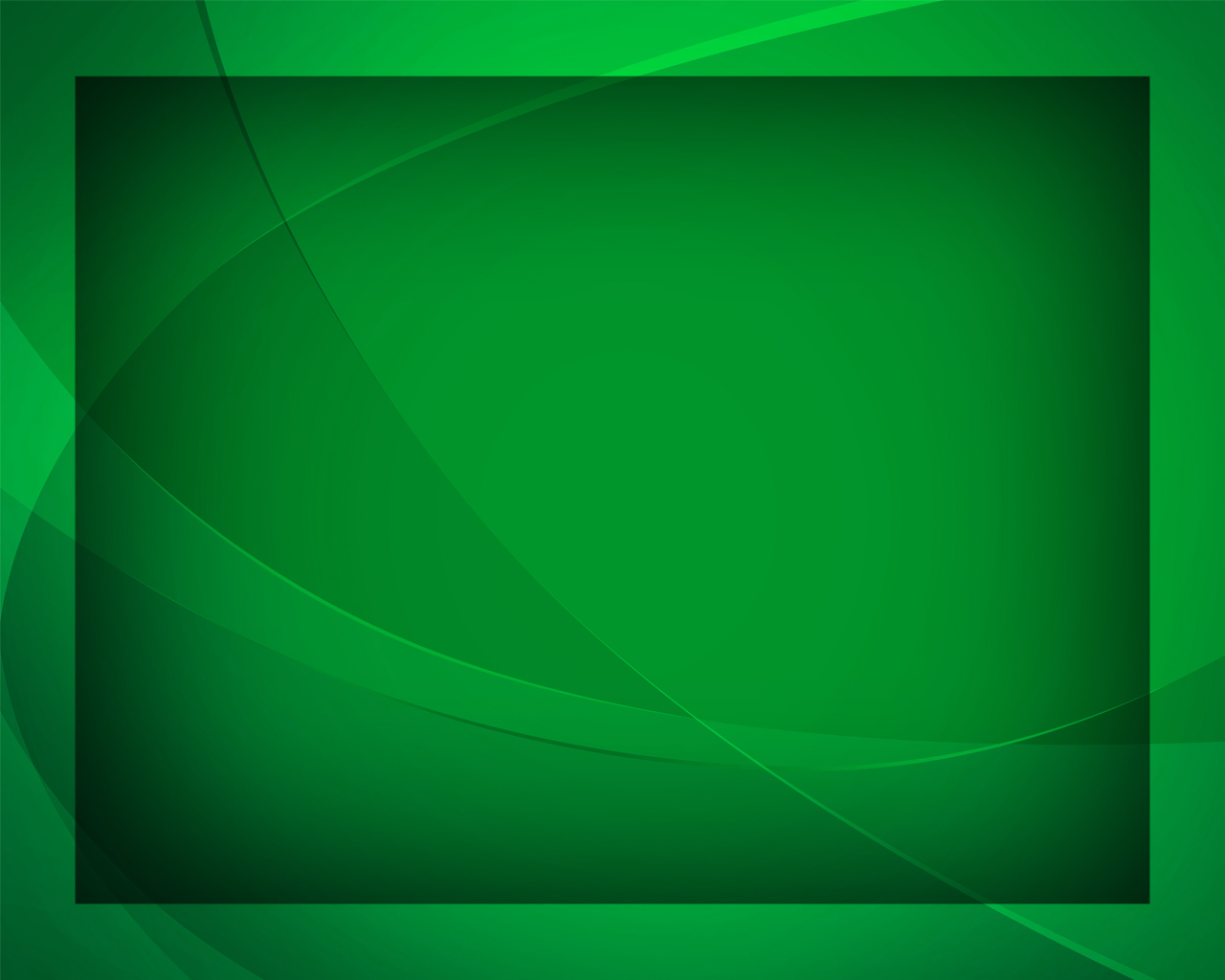 Каждый день, 
о друг мой, 
Слово Божье читай.
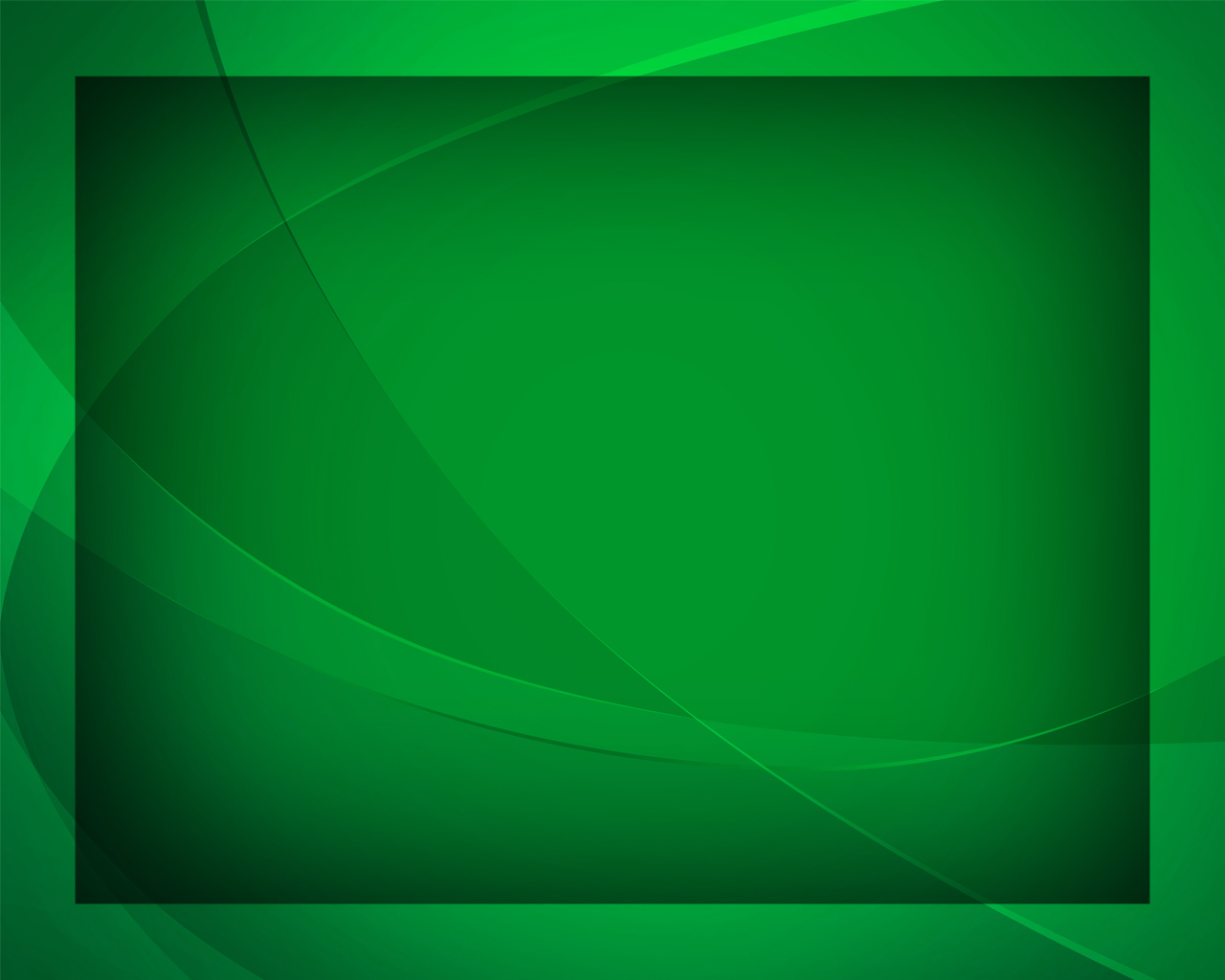